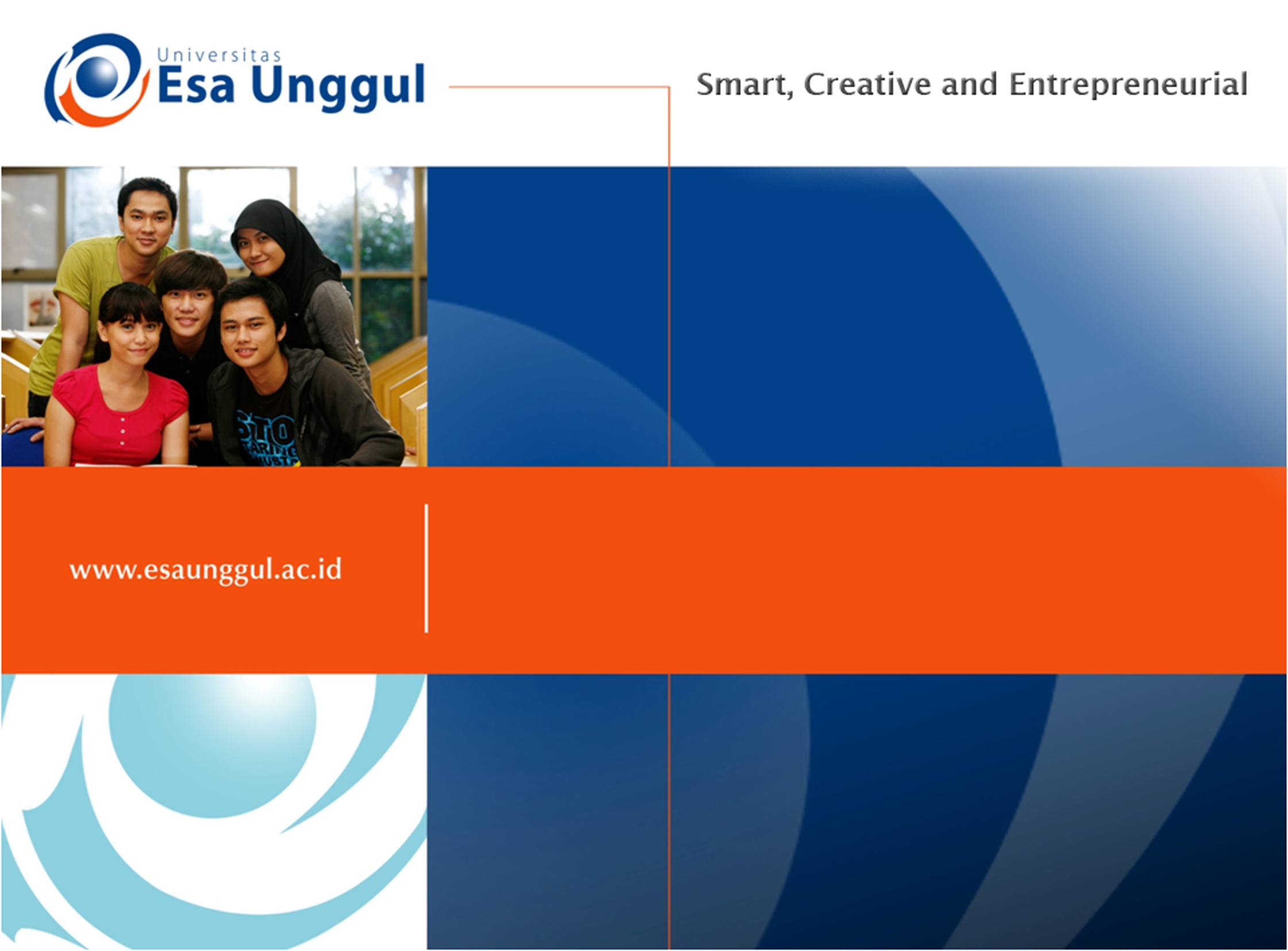 BENTUK BANGUNAN DENGAN SITUASI
PERTEMUAN 7
OSKAR JUDIANTO SSn., MM., MDs.
DESAIN PRODUK
FAKULTAS DESAIN dan INDUSTRI KREATIF
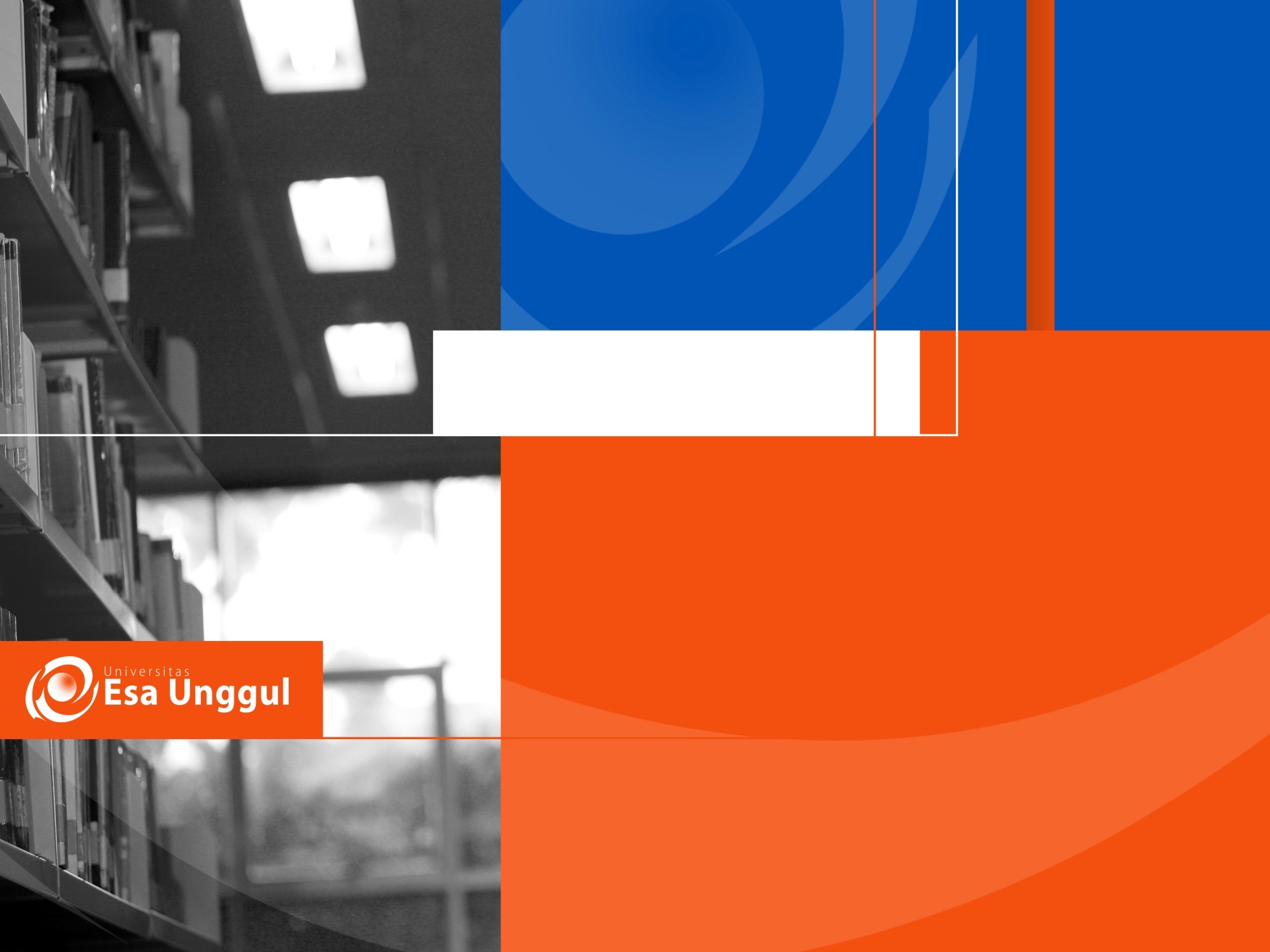 Materi Sebelum UTS
01. Pengantar Gambar Bentuk
02. Bentuk Benda Dasar
03. Bentuk Benda Dasar Berarsir
04. Bentuk Benda Dasar Bertekstur
05. Bentuk Bangunan
06. Bentuk Bangunan Dengan Lingkungan
07. Bentuk Bangunan Dengan Situasi
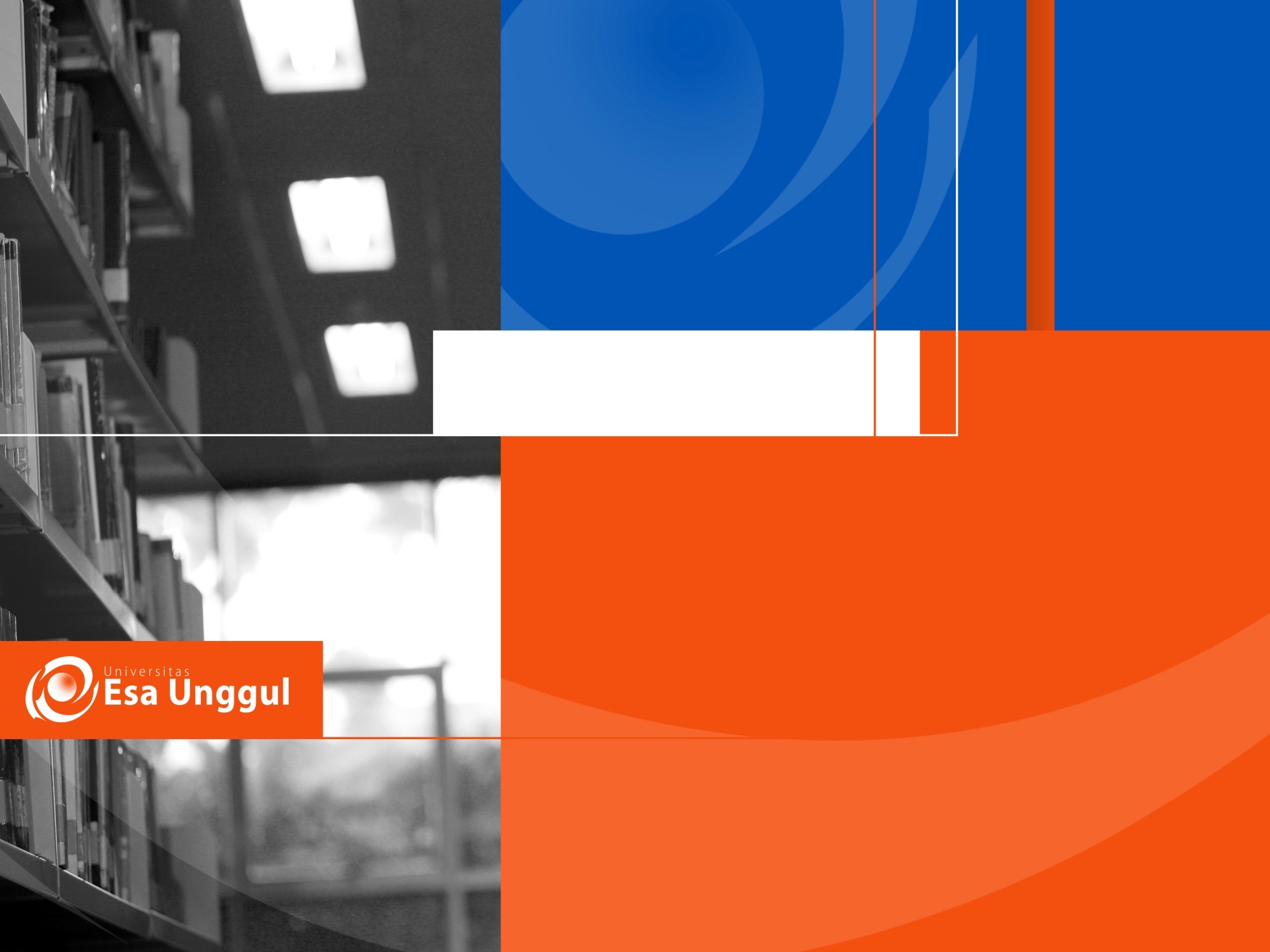 Materi Setelah UTS
08. Bentuk Tumbuhan Kecil
09. Bentuk Tumbuhan Besar
10. Bentuk Sekelompok Tumbuhan
11. Bentuk Bingkai
12. Bentuk Benda Dengan Cahaya Khusus
13. Bentuk Bangunan Dengan Lingkungan
14. Gambar Suasana
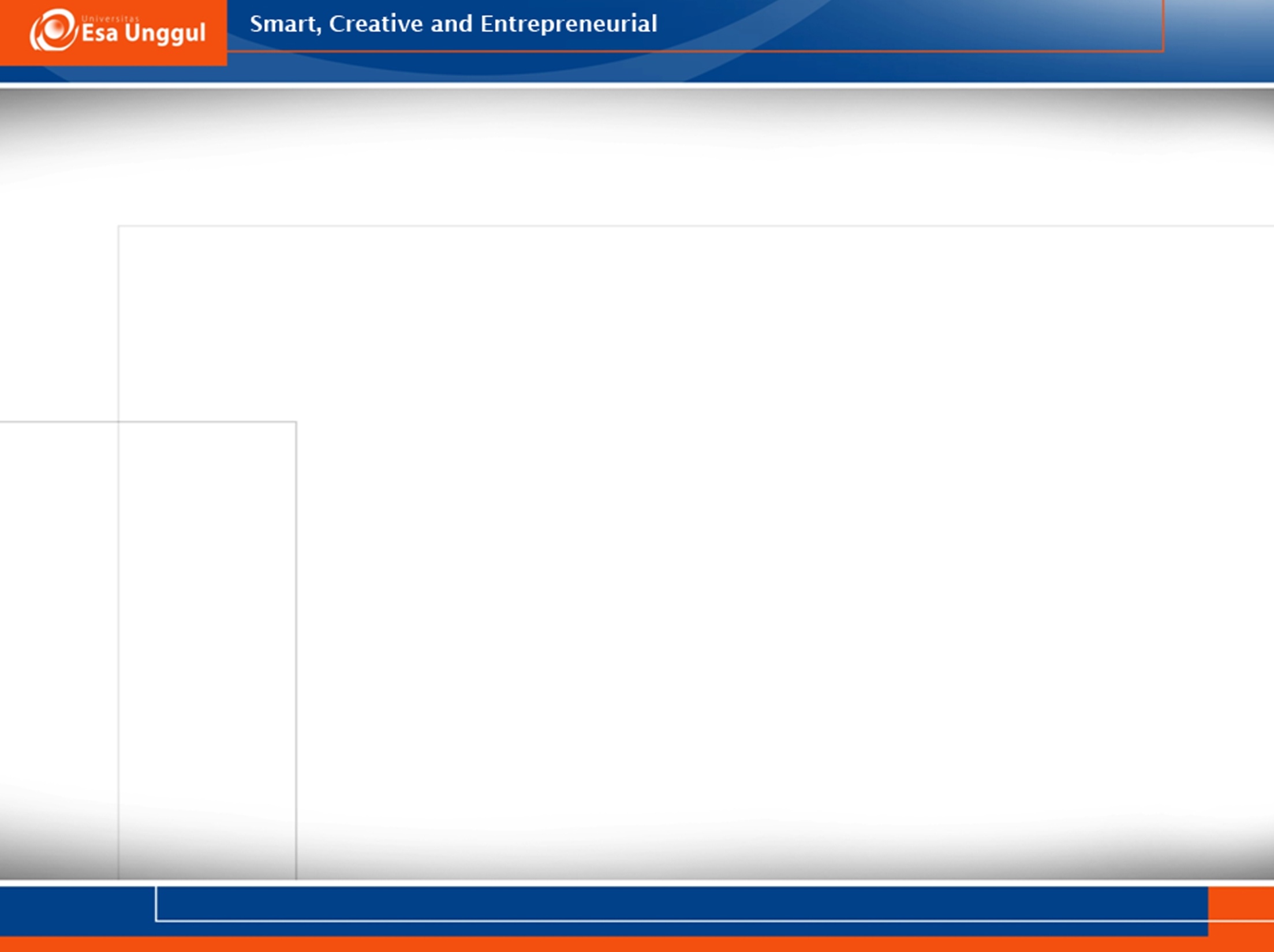 Penggabungan antara bangunan dan lingkungan hingga tercipta bentuk suasana / lingkungan disekitarnya yang sesuai dengan daerahnya.

Komposisi ruang
DOF Depth of Field
Perspektif
Shade
Keserasian
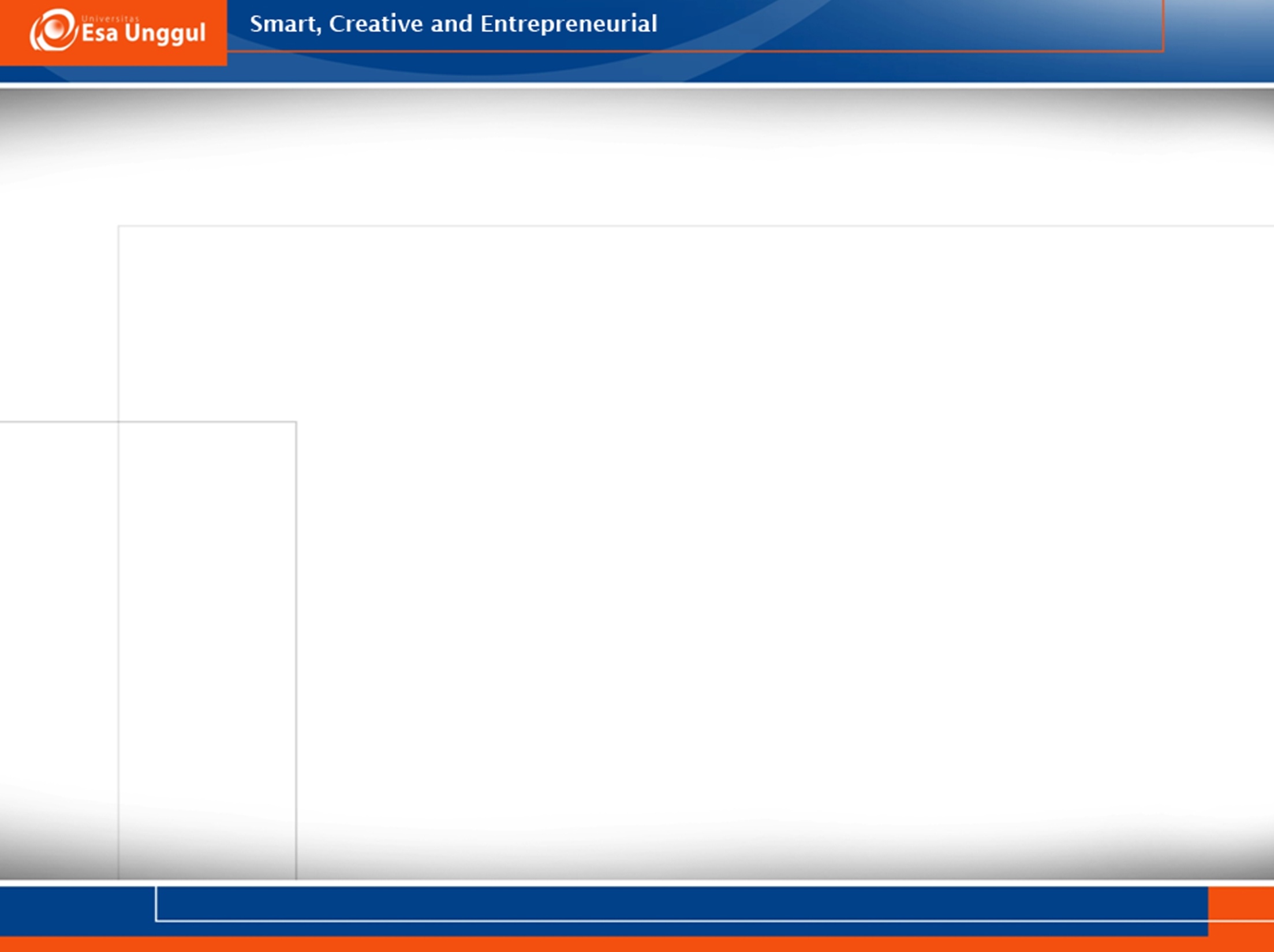